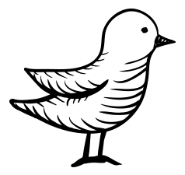 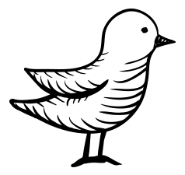 Good manners
Xiaohe Middle School Qi Shanshan
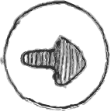 Lead in
Beauty opens your eyes,
intelligence opens your mind,
but good manners will open your heart.
Good manners at school
Good manners at school
After class
In class
Listen carefully in class.
Take notes in class.
Don’t talk in class.
Don’t eat in class.
Don’t sleep in class.
…
Say “Hi” to your classmates.
Chat with each other politely.
Don’t make too much noise.
Don’t play tricks on others.
Don’t push others.
…
Ask and answer
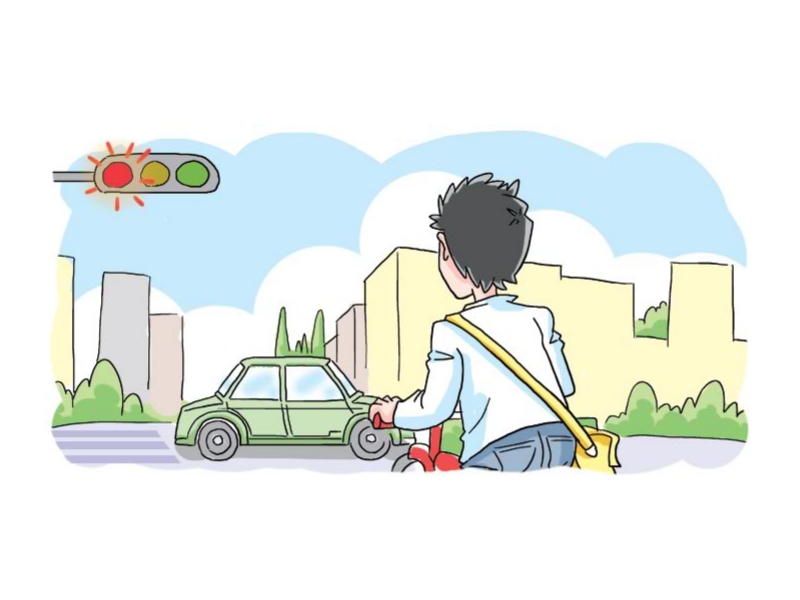 What should the boy do when he crosses the road?
He should obey traffic rules.
遵守交通规则
Ask and answer
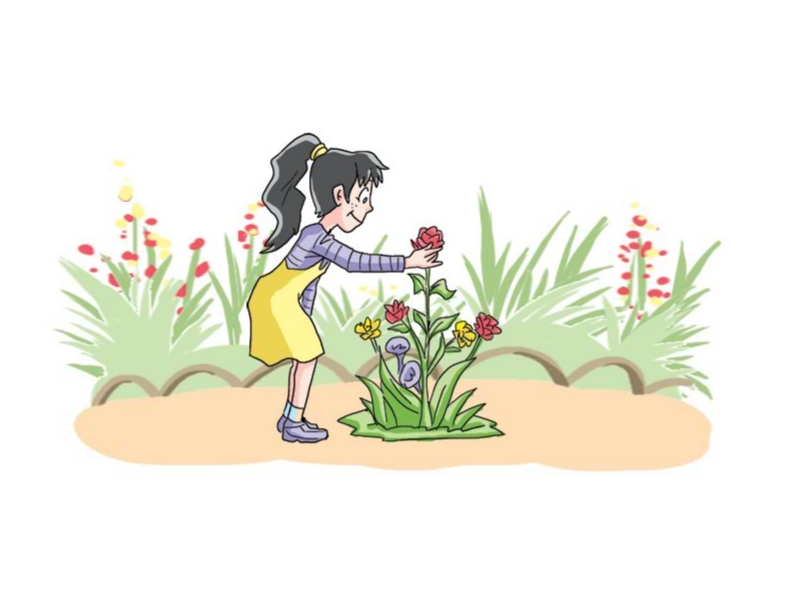 What is the girl doing?
She is picking flowers in the park.
摘花
Ask and answer
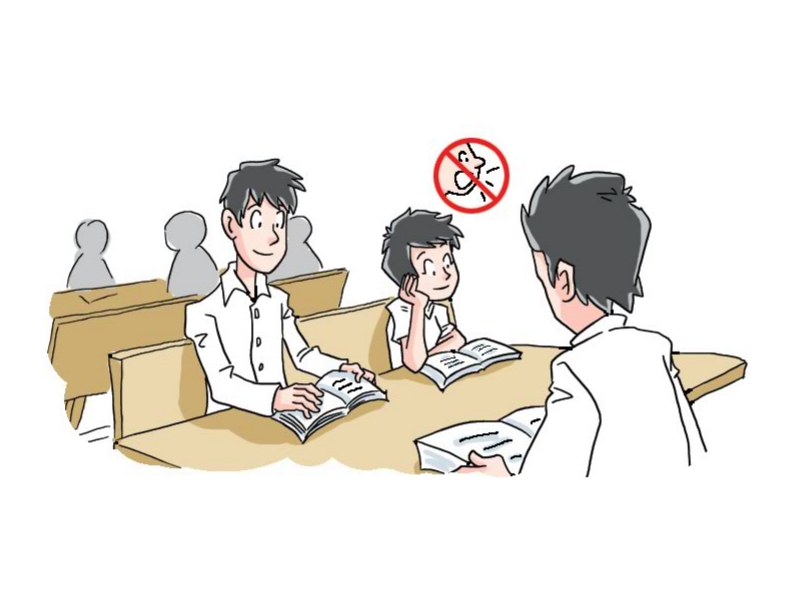 What should we do in the library?
We should keep quiet in the library.
Ask and answer
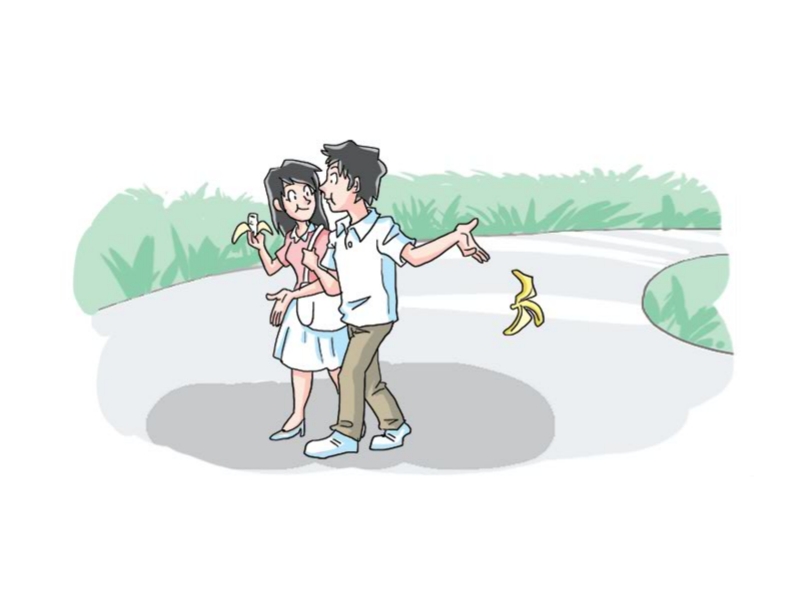 What are the boy and the girl doing?
They are dropping litter everywhere.
到处扔垃圾
Ask and answer
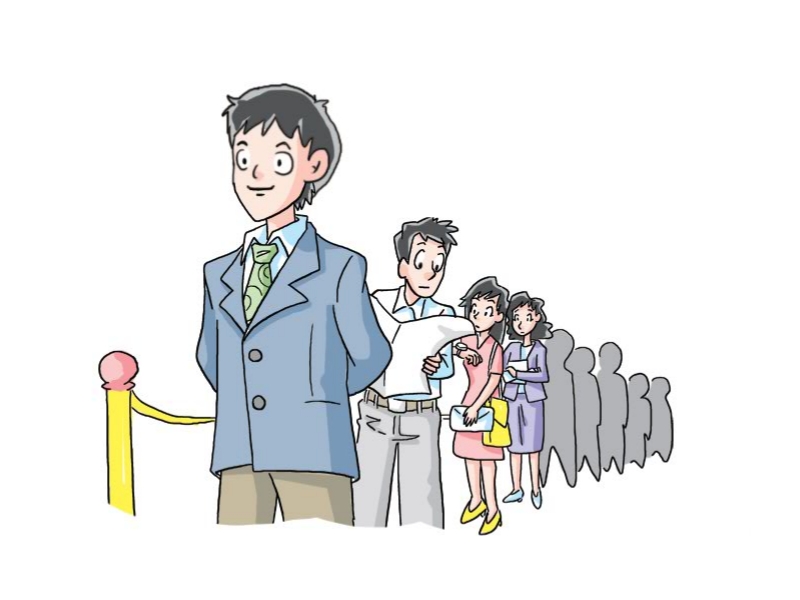 What is the man doing?
He is queuing for his turn.
依次排队
Ask and answer
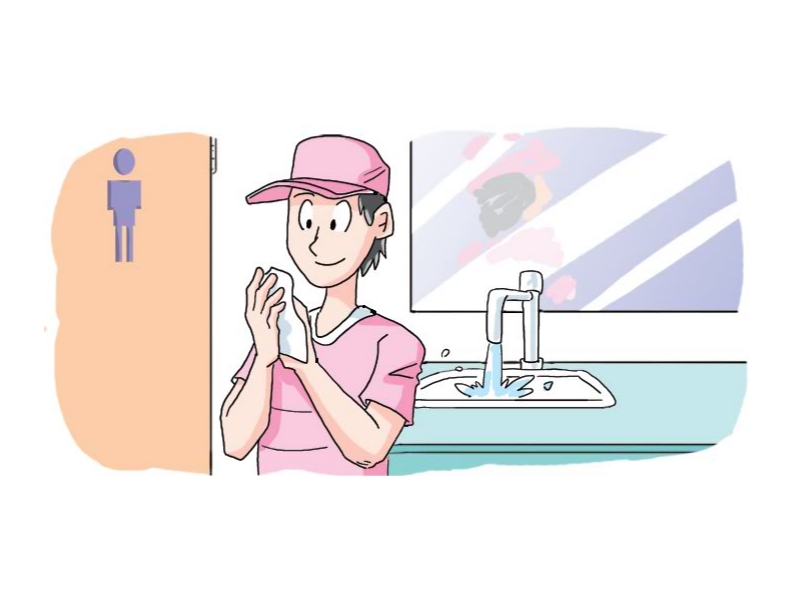 What did the boy do?
He left the tap running.
让水龙头一直开着
Practice (Part A on Page65)
a drop litter everywhere                       b leave the tap running
 c keep quiet in the library                    d pick flowers in the park
 e obey traffic rules                               	f queue for your turn
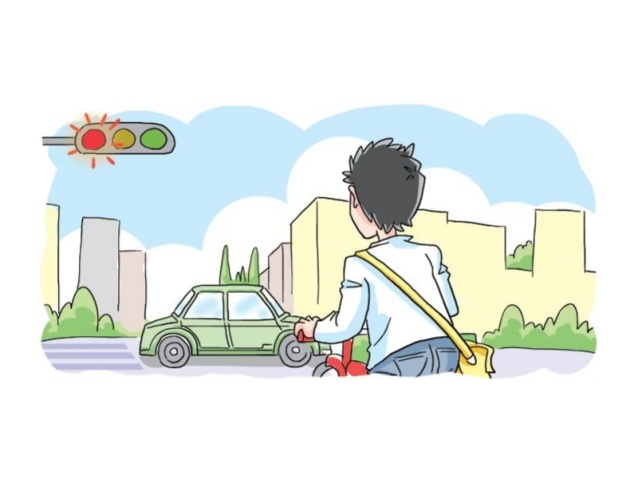 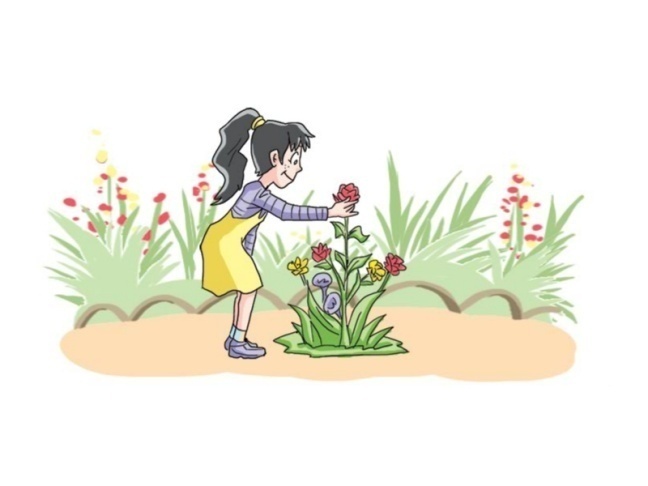 d
e
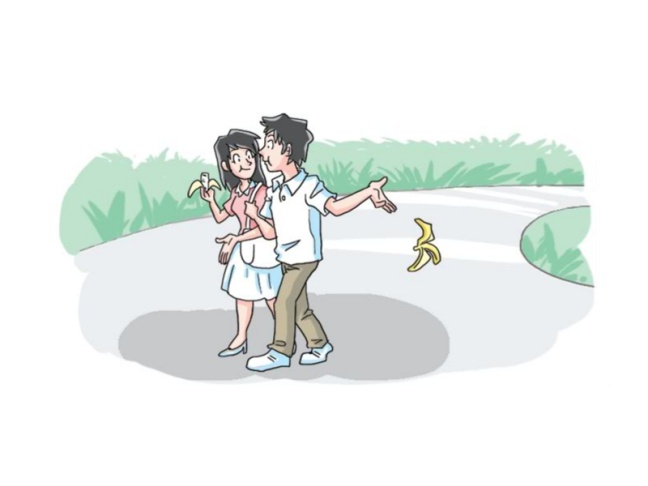 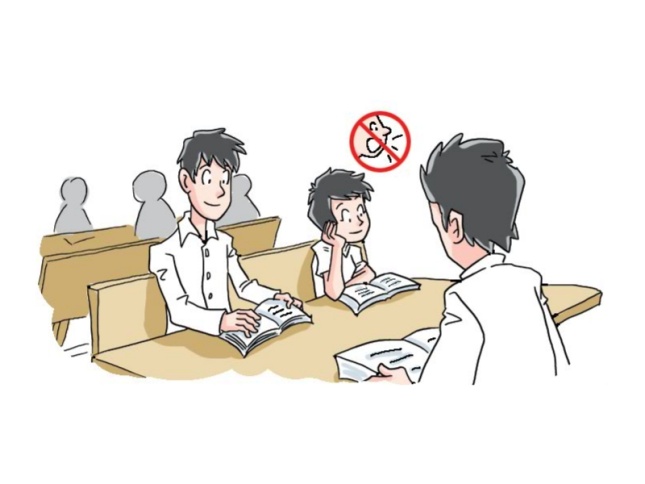 c
a
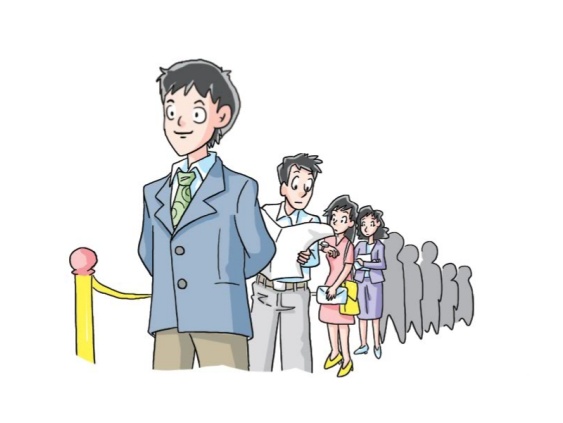 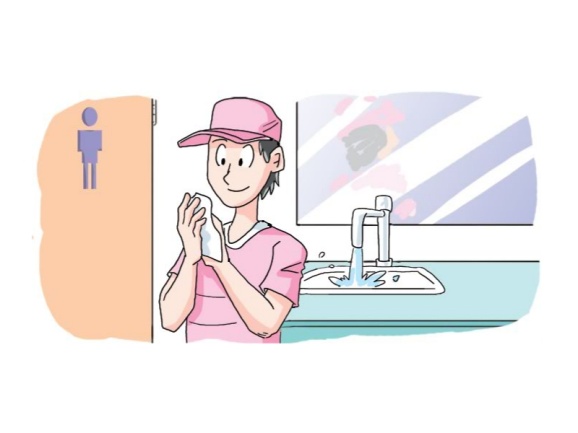 b
f
1
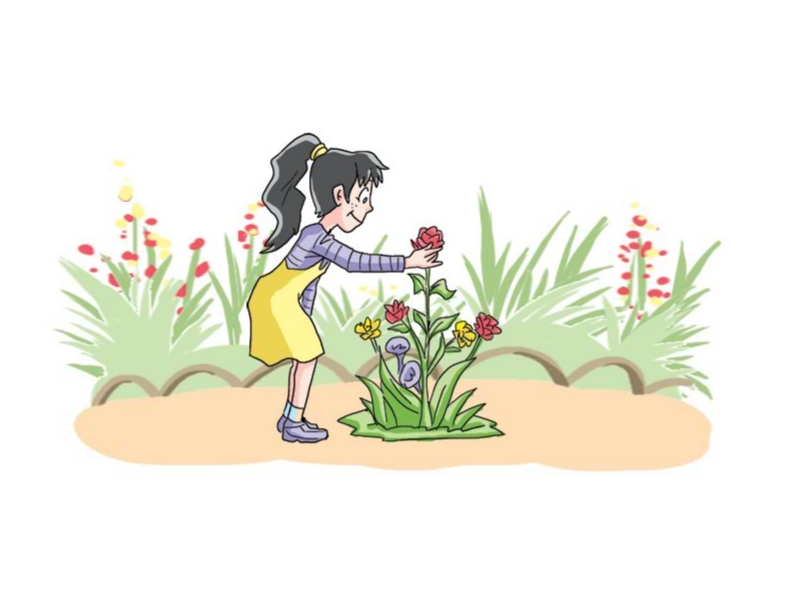 4
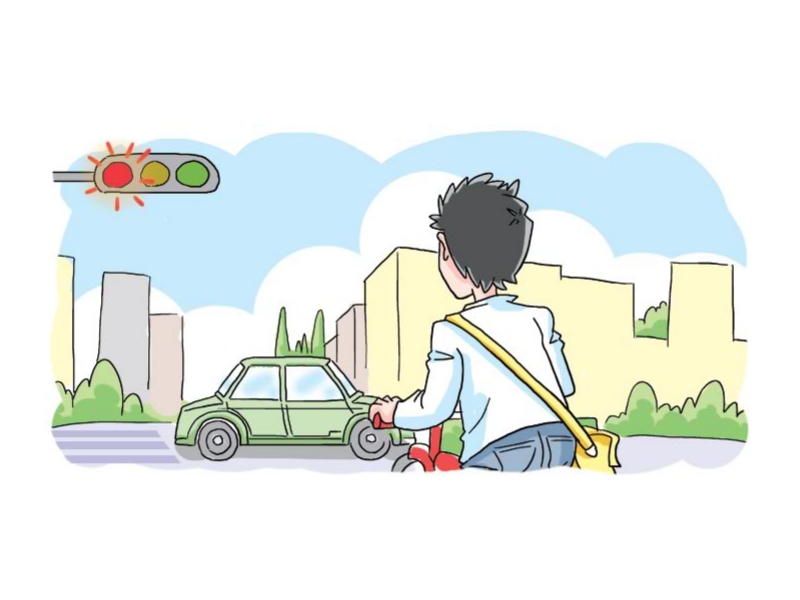 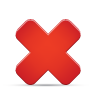 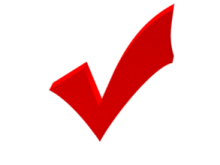 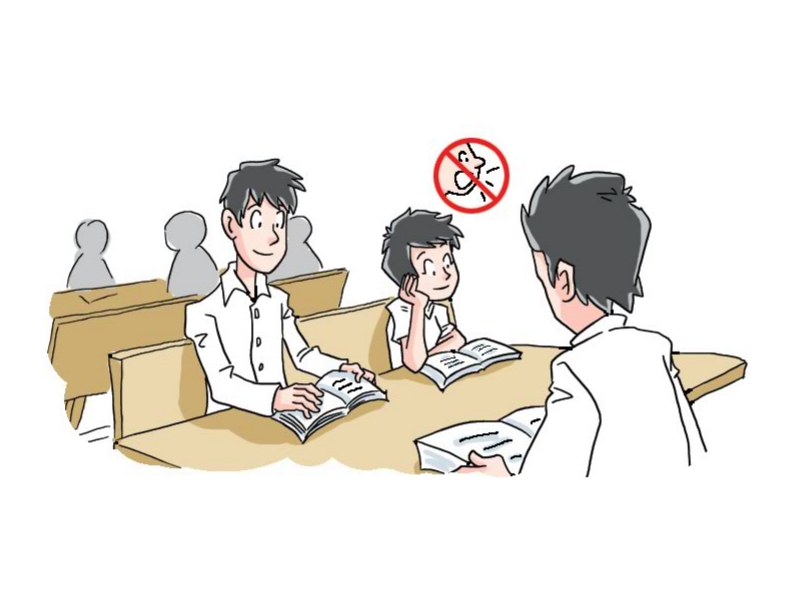 5
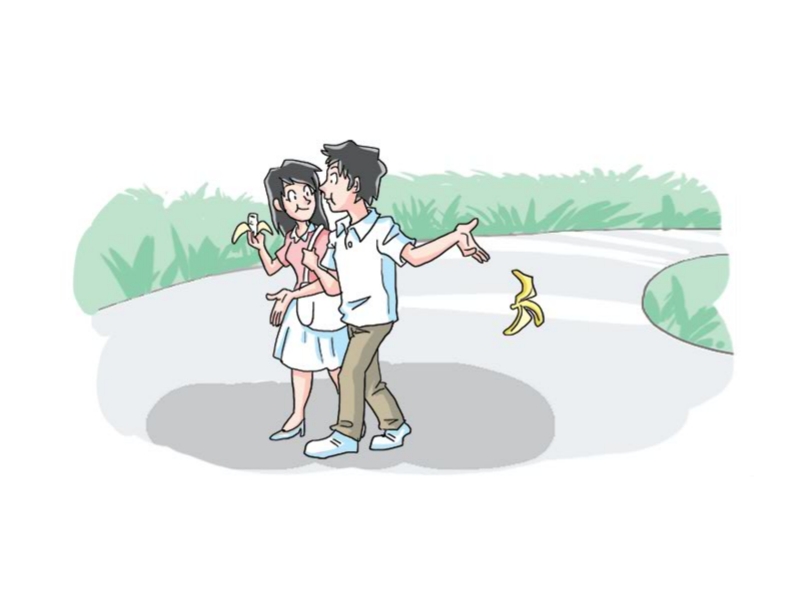 2
Who is doing right and who is doing wrong?
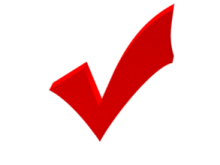 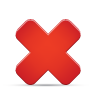 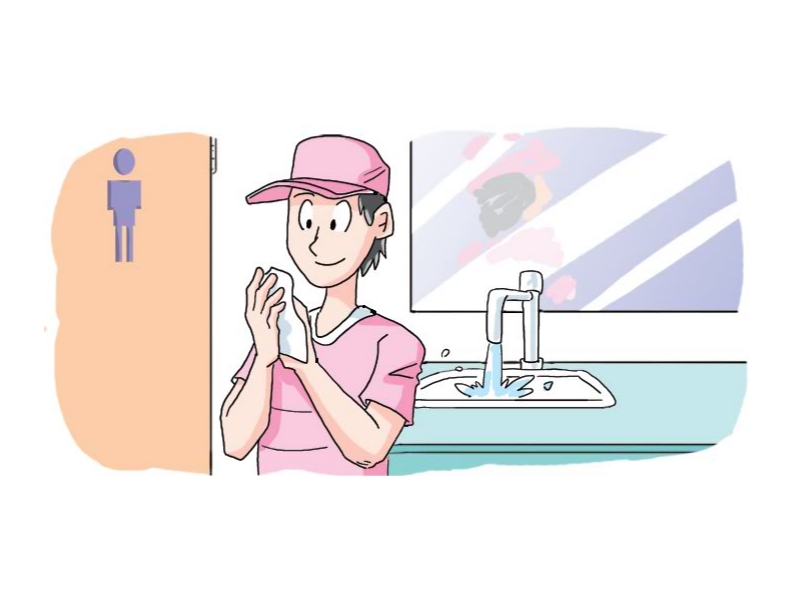 6
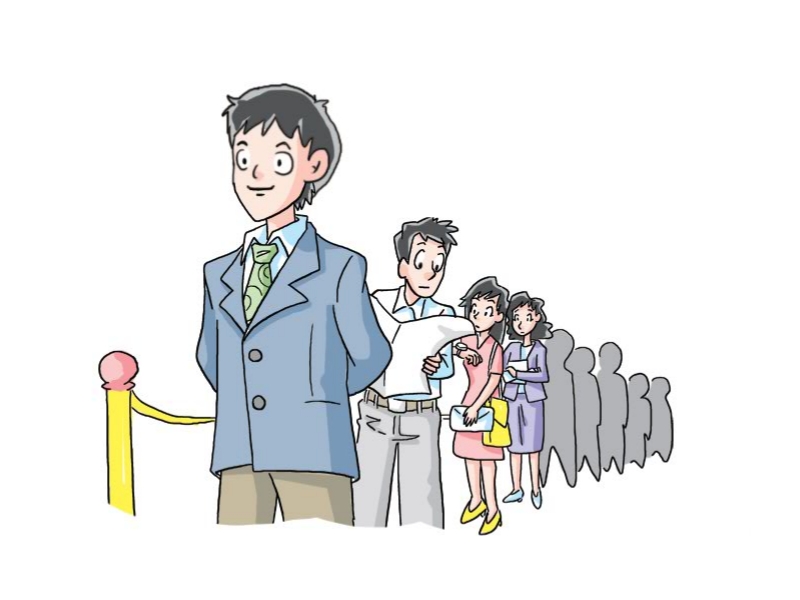 3
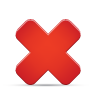 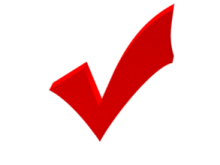 Summary
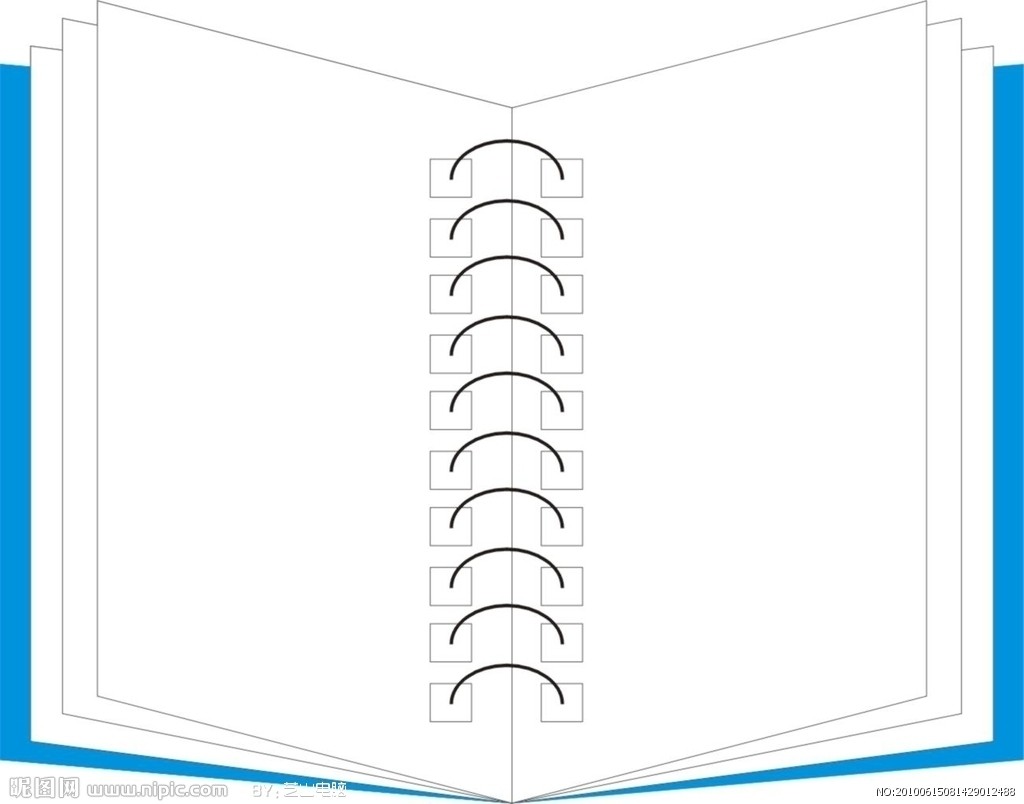 Bad Manners
Good Manners
drop litter everywhere
leave the tap running
pick flowers in the park
keep quiet in the library
obey traffic rules
queue for our turn
We shouldn’t...
We should...
Discussion
What else should we do in public?
What else shouldn’t we do in public?
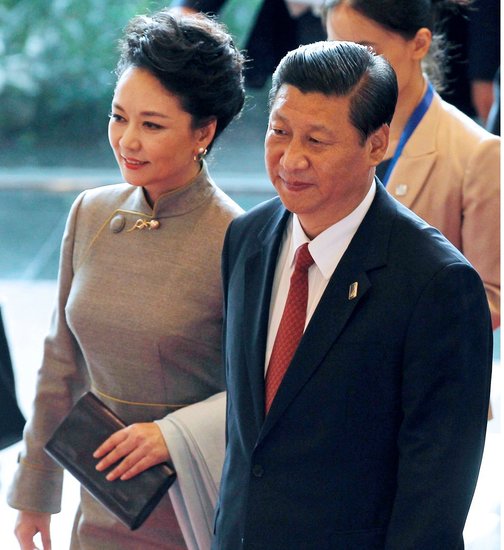 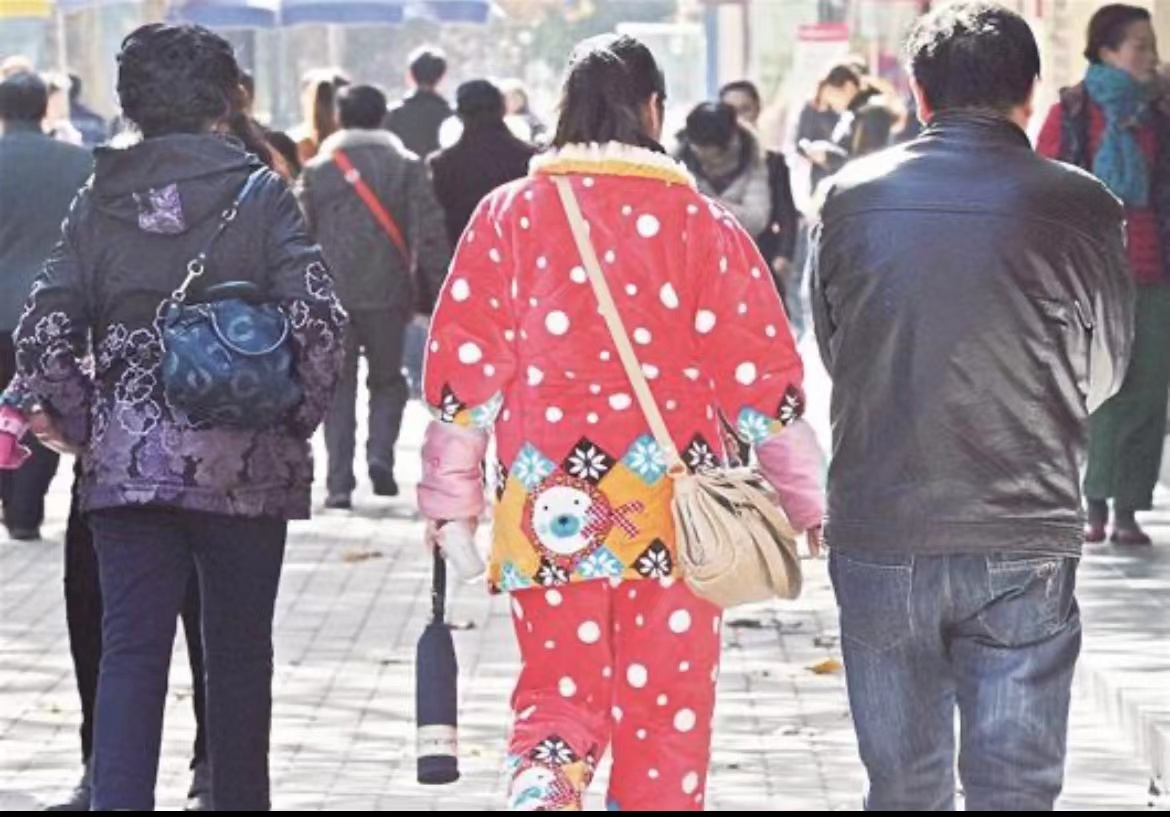 We should dress properly in public.
We shouldn’t smoke in public.
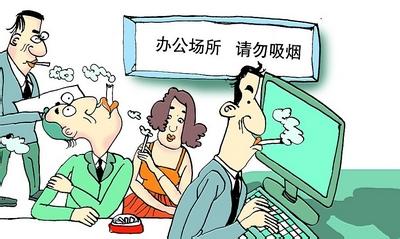 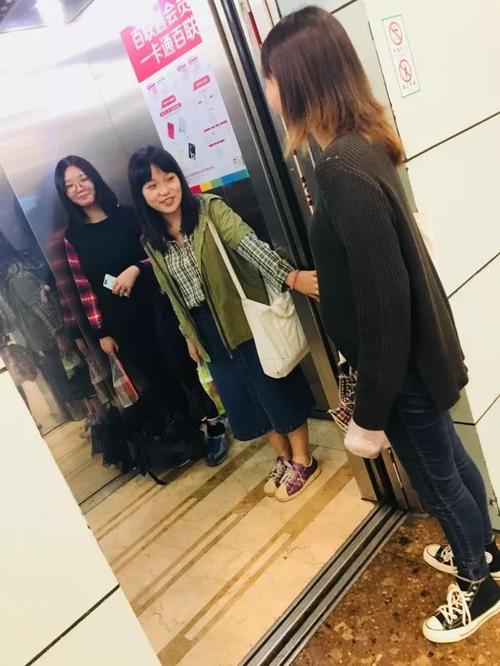 We should hold the door open when somebody else wants to get into the lift.
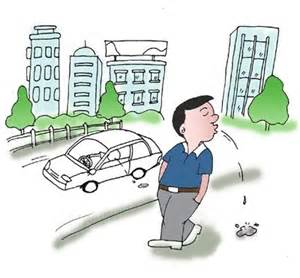 We shouldn’t spit (吐痰)  everywhere.
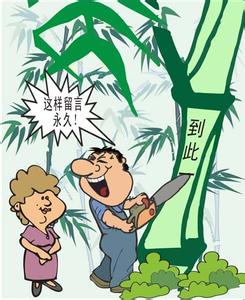 We shouldn’t carve (雕刻)our names when visiting places of interest.
Listen and practice (Part B on Page65)
Amy and her cousin Shirley are discussing what they should and should not do in the library. 
Read the conversation.
Practice: Manners in the library
keep    quiet
keep                       clean
Good manners
put     back
eat
Bad manners
drop   litter
write
Think and practise
A: Can we …?    
B: I’m afraid not.      We should …
A: Anything else?      
B: Don’t ... Always ...
A: I see. Can we …?  
B: No, we can’t …      there.A: Can we …?  
B: No, we shouldn’t      …, and we …
a.    In the places of interest
b.    In the classroom
c.    In the cinema
d.    In the meeting room
e.    In the shopping mall
f.    While talking to others
g.    While driving
h.    While having a dinner
While taking a bus/plane…
…
Read and answer
What is the passage mainly about？
A. An experience in the restaurant
B. The importance of Chinese table 
manners
C. Some examples of Chinese table 
manners
Read and answer
Why does the author introduce the topic by using his own experience?
How does the writer introduce the topic?
Yesterday I had a dinner with several friends, it was too terrible. One of my friends was so rude on the table, he was talking and talking all over the meal, even though his mouth was full of food, he still couldn't stop his talking…I could see his slobber was spill out! To all of the plate! Oh, I could take it anymore..
A. To let us know that bad manners will bring others trouble.
B. To prove that manners are very important.
First
Second
Third
Seating arrangement
Chinese table manners
Chopsticks using
Drinking rules
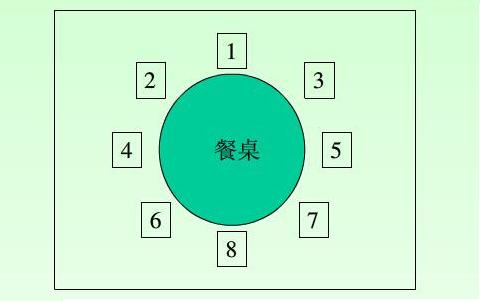 host
S
N
E
honour 
guest
N
S
W
honour 
guest
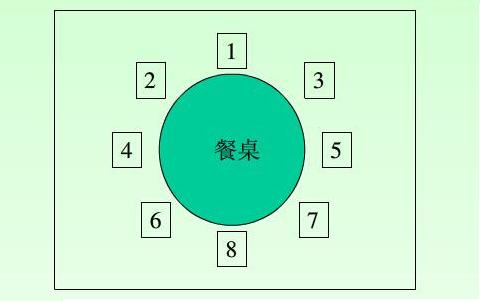 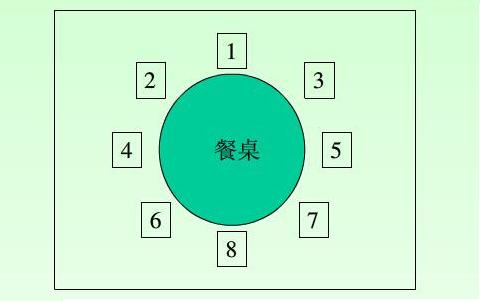 host
honour 
guest
host
Settting arrangement
First, seating is very important. Seating arrangement is very complexed(复杂), the best seat is for the honour guest or the old  in the family. And the seat is usually face to south. The host usually sits the opposite of them.
Chopsticks using
Second, how to use chopsticks matters a lot. Don't stick your chopsticks upright in the rice bowl when you are eating. Instead, you should lay them on your dish. I remember when I was a child ,my mom was not pleased when I played with chopsticks before having the dinner.
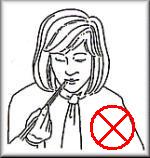 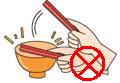 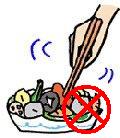 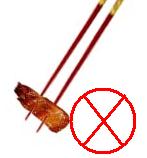 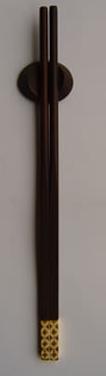 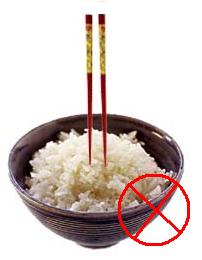 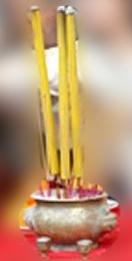 Drinking rules
Third, the drinking time has many rules too. How to toast, how to drink, and how much you drink once time, it has it’s own meaning. When elder people toast to you, you must stand up and finish at once, of course , with both of your hands. Moreover, when you are knocking glasses with a person who is older than you, the top of the glass must be lower than his. This behavior shows respect to the old.
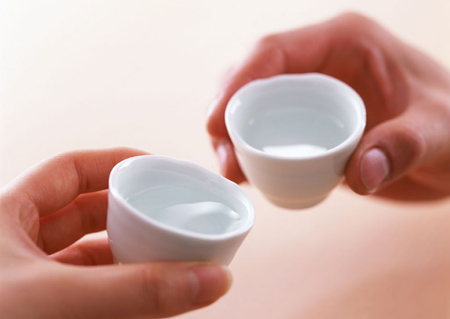 Show time
Chinese table manners has became a kind of culture. Everyone need to know some thing about the manners on the table, especially the young people. Good manners mean good behavior on Chinese table.
We shouldn’t...
1. laugh at others
2. swear to others
3. shout loudly
4. imitate the actions and languages of others
5. keep staring at others
We should...
As the boy
As the parents
1. Teach the boy patiently
2. Be kind to others
3. Tell the child not to laugh
    at others
4. Ask the boy to say sorry to
    the girl
5. Become a role mode
6. ...
1. Say sorry to the girl 
2. Respect others
3. Obey the table manners
4. ...
Don’t mind about what other people think of you! Be confident, believe in yourself!
八礼四仪
仪表之礼 仪式之礼 
言谈之礼 待人之礼
行走之礼 观赏之礼
游览之礼 餐饮之礼
Let’s  remember
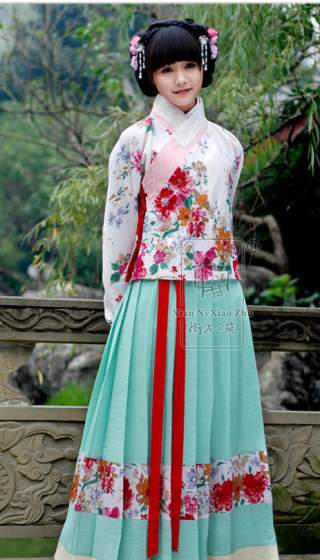 Beautiful clothes may be out of fashion soon.
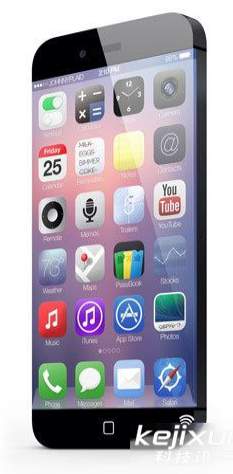 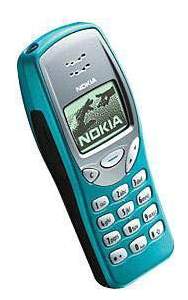 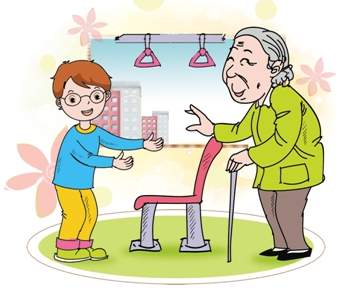 Modern electronics will be out of fashion too.
But……
Good manners will never  be out of fashion!